Struktura organických sloučenina Stereochemie...ve výuce organické chemie
Materiál určený pro podporu předmětu Didaktika organické chemie
RNDr. Milada Teplá, Ph.D.
1. Struktura
Konstituce popisuje druh a pořadí atomů i vazeb v molekule bez ohledu na jejich prostorové uspořádání.
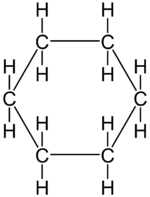 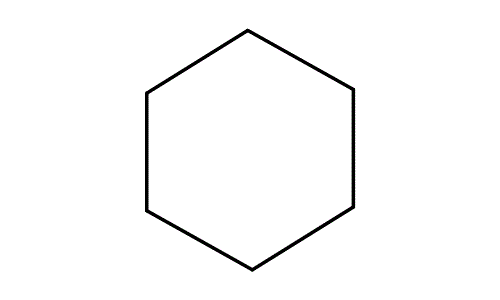 1. Struktura
Konstituce popisuje druh a pořadí atomů i vazeb v molekule bez ohledu na jejich prostorové uspořádání.
Konfigurace vyjadřuje prostorové uspořádání atomů bez ohledu na rotaci kolem jednoduchých vazeb.
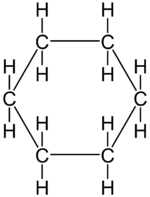 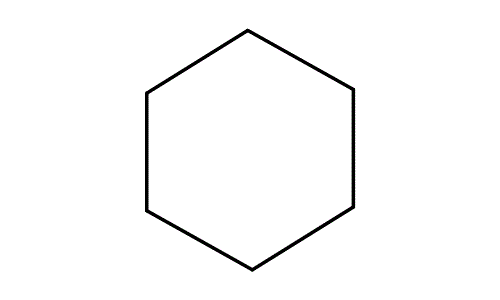 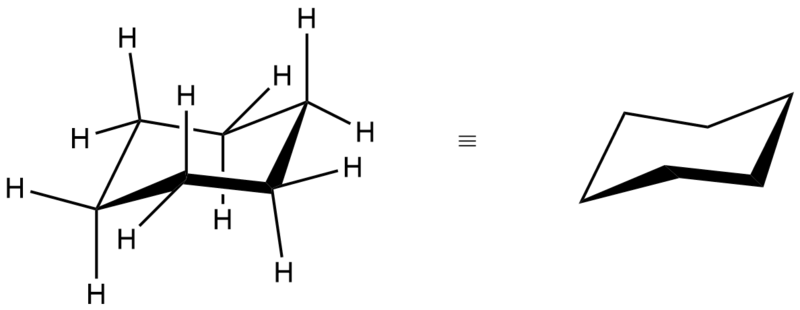 1. Struktura
Konstituce popisuje druh a pořadí atomů i vazeb v molekule bez ohledu na jejich prostorové uspořádání.
Konfigurace vyjadřuje prostorové uspořádání atomů bez ohledu na rotaci kolem jednoduchých vazeb.
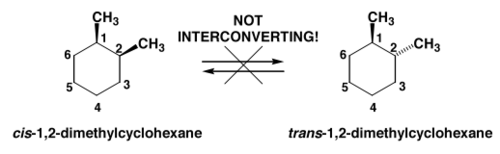 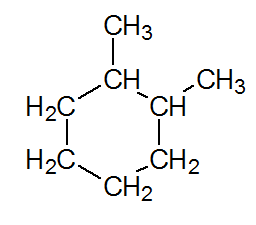 Atomy a skupiny atomů se mohou otáčet kolem jednoduchých vazeb a zaujímat tak různé polohy v prostoru. Tento jev se nazývá konformace.
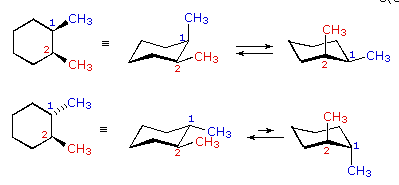 2. Vzorce organických sloučenin
Empirický (stechiometrický)
CH2O
Souhrnný (sumární, molekulový)
C6H12O6
podávají informaci o zastoupení atomů prvků v molekule, ale nevystihují způsob jejich uspořádání
2. Vzorce organických sloučenin
Empirický (stechiometrický)
CH2O
Souhrnný (sumární, molekulový)
C6H12O6
podávají informaci o zastoupení atomů prvků v molekule, ale nevystihují způsob jejich uspořádání
Strukturní (= konstituční)
udávají složení molekul, způsob vzájemného spojení atomů a jejich vaznost. Délka spojovacích úseček a úhly mezi sousedními úsečkami nevyjadřují ani skutečnou délku vazeb v molekule, ani úhly mezi vazbami. Nevystihují prostorovou orientaci atomů.
Konstituční racionální
Konstituční rozvinutý
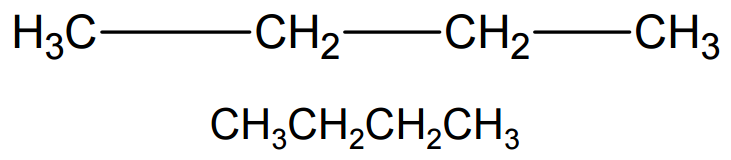 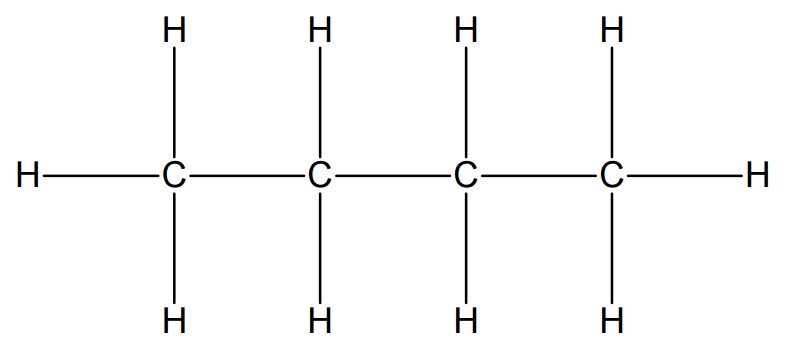 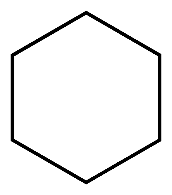 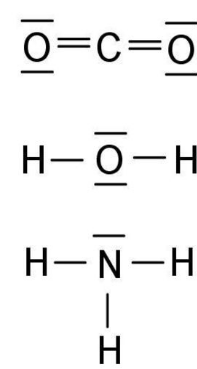 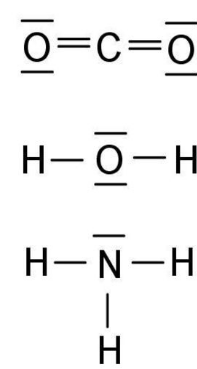 Strukturní elektronové
2. Vzorce organických sloučenin
Empirický (stechiometrický)
CH2O
Prostorové (konfigurační) vzorce
vyjadřují složení molekul, uspořádání atomů, způsob vzájemného spojení a prostorovou orientaci atomů v molekulách
Souhrnný (sumární, molekulový)
C6H12O6
podávají informaci o zastoupení atomů prvků v molekule, ale nevystihují způsob jejich uspořádání
Geometrický vzorec
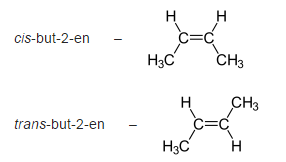 Strukturní (= konstituční)
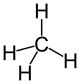 udávají složení molekul, způsob vzájemného spojení atomů a jejich vaznost. Délka spojovacích úseček a úhly mezi sousedními úsečkami nevyjadřují ani skutečnou délku vazeb v molekule, ani úhly mezi vazbami. Nevystihují prostorovou orientaci atomů.
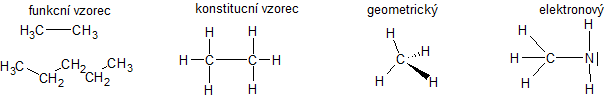 Konstituční racionální
Konstituční rozvinutý
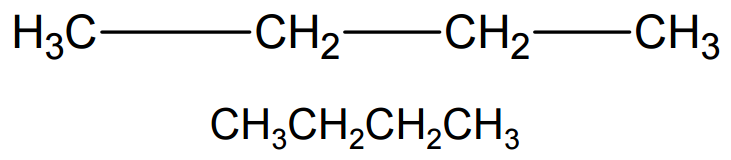 Fischerův vzorec
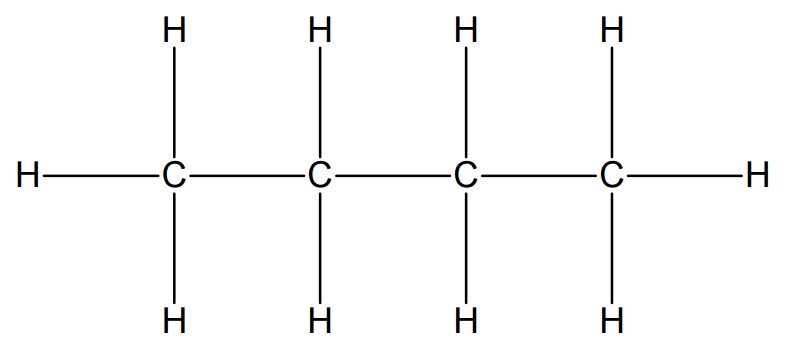 Perspektivní vzorce
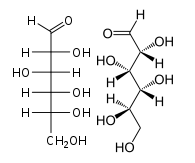 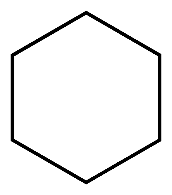 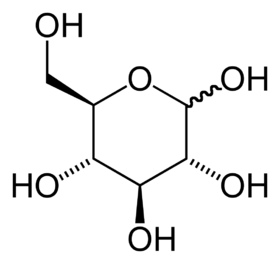 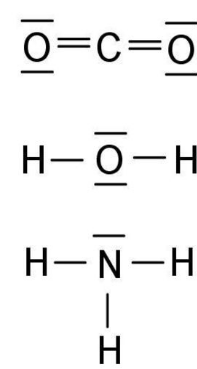 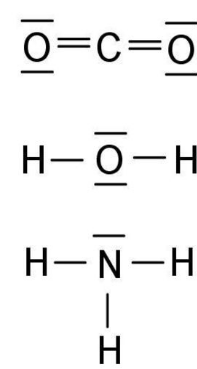 Strukturní elektronové
2. Vzorce organických sloučenin
Konformační vzorce
Je zvláštním případem geometrického vzorce zobrazujícího geometrii molekuly.
Zachycuje jednotlivé možnosti prostorového uspořádání molekuly, mezi nimiž může molekula přecházet v důsledku možného otáčení jejích částí kolem jednoduchých vazeb mezi vzájemně vázanými atomy.
Newmannova projekce
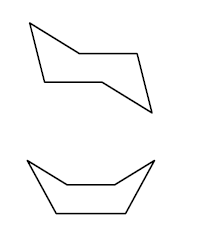 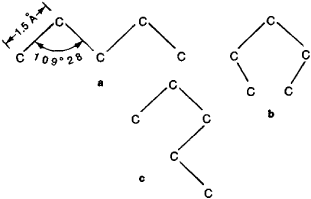 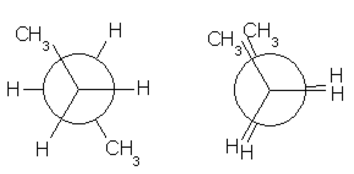 2. Vzorce organických sloučenin
Pravidla IUPAC pro znázornění chirality v rovinné projekci
Vazby ležící přibližně v rovině nákresny  (základní tloušťka)
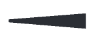 Vazby směřující nad tuto rovinu (bold wedge) s tím,  že  špička  klínu  je  připojena  k atomu  ležícímu  v rovině nákresny.
Vazby  směřující  pod  nákresnu (příčně šrafovanou stužkou; short parallel  lines) ||||||||.
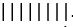 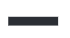 Alternativně  ke  klínu  může  být  použito  pro znázornění  vazby  směřující  nad  rovinu  i  tučné  čáry                (bold bond). Někdy se této tučné čáry používá i ke znázornění vazby ležící blíže k pozorovateli, která je rovnoběžná s jinou vazbou, ležící dál od něho, jíž znázorníme čarou tenkou.
Vazba částečná (řádu vazby menšího než 1), vyznačení delokalizace nebo vazbu vodíkovou. V souvislosti se znázorněním chirality či perspektivy se nepoužívá.
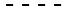 Použití příčně šrafovaného klínu (wedge of par-allel lines) není doporučeno, neboť používání nebývá jednotné.
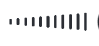 Pokud není konfigurace na stereogenním centru známa, použije  se  vlnovky,  která  je  na  obou  koncích  stejně  silná (wavy  line).
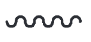 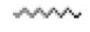 2. Vzorce organických sloučenin
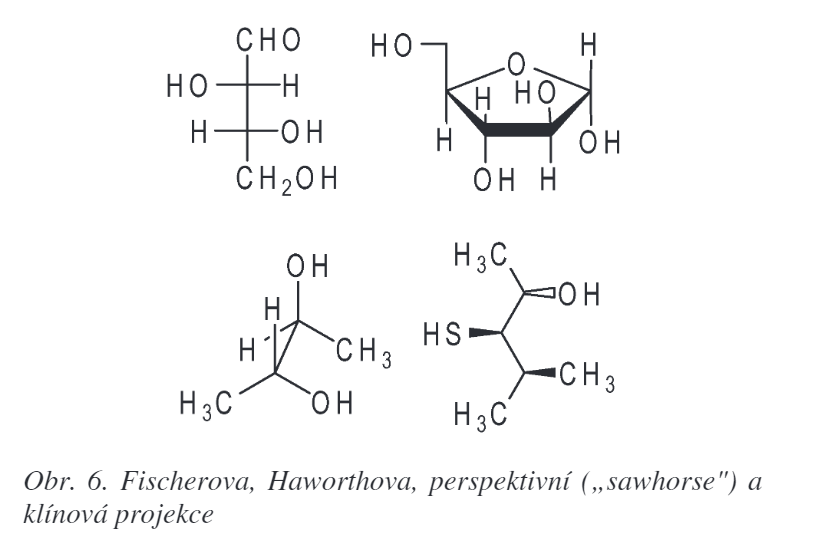 Specificky  definované  projekční  konvence:

Fischerova  
Newmanova  projekce, 
sawhorse projection (perspektivní znázornění řetězce) a 
wedge projection (použití klínů) 

se řídí vlastními pravidly. 


(Sawhorse je v angličtině koza na řezání dřeva, kterou taková projekce může připomínat.)
2. Vzorce organických sloučenin
Specificky  definované  projekční  konvence:

Fischerova  
Newmanova  projekce, 
sawhorse projection (perspektivní znázornění řetězce) a 
wedge projection (použití klínů) 

se řídí vlastními pravidly. 


(Sawhorse je v angličtině koza na řezání dřeva, kterou taková projekce může připomínat.)
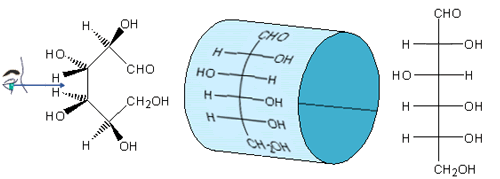 2. Vzorce organických sloučenin
Specificky  definované  projekční  konvence:

Fischerova  
Newmanova  projekce, 
sawhorse projection (perspektivní znázornění řetězce) a 
wedge projection (použití klínů) 

se řídí vlastními pravidly. 


(Sawhorse jev angličtině koza na řezání dřeva, kterou taková projekce může připomínat.)
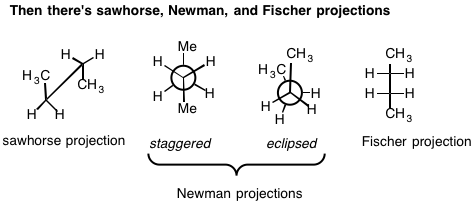 2. Vzorce organických sloučenin
Atomy  vodíku  na  stereogenních  centrech  se uvádějí vždy. 
V acyklických strukturách (obr. 4) se substituenty na  stereogenních  centrech  uvádějí  jako  směřující  nad  a  pod rovinu nákresny; vazby znázorněné čarou základní tloušťky leží v rovině položené do nákresny. 

Špička klínu je vždy připojena ke stereogennímu centru.
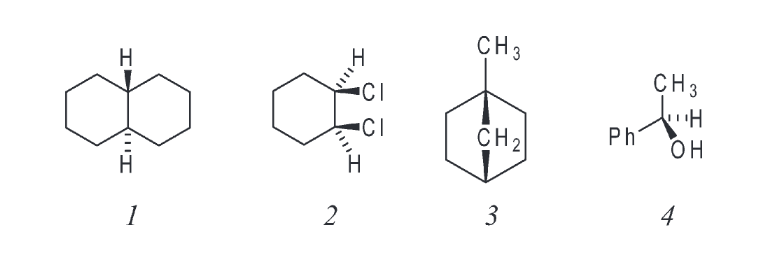 2. Vzorce organických sloučenin
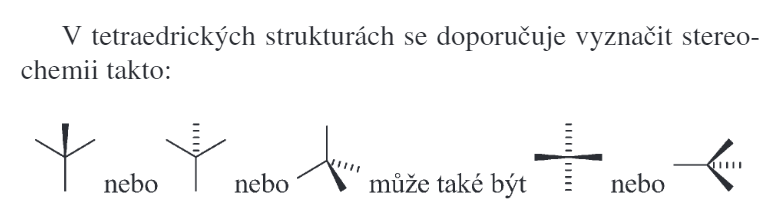 2. Vzorce organických sloučenin
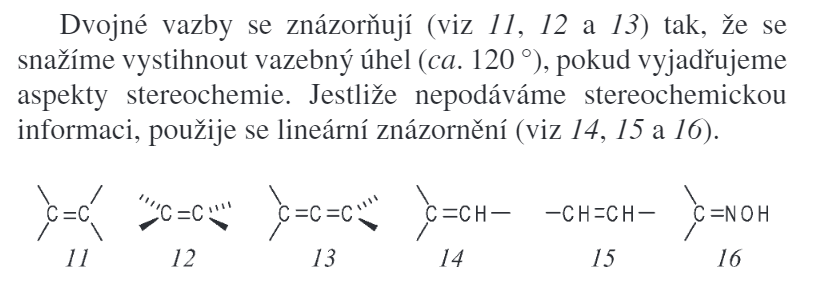 2. Vzorce organických sloučenin
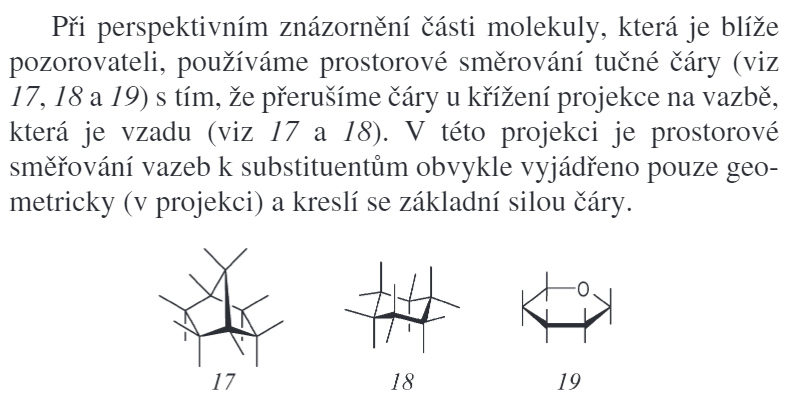 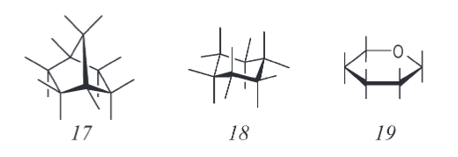 Je  také  velmi  důležité,  aby  vazba „vzadu" byla řádně přerušena.
Rovnoběžnost čar!!!
3. Stereochemie
3. Stereochemie
Stereochemie se zabývá prostorovým uspořádáním atomů v molekulách a jeho vlivem na vlastnosti molekul a průběh chemických reakcí.
Isomerie organických sloučenin
Isomerie je vzájemný stav dvou či více molekul mající stejný sumární vzorec, avšak které se liší strukturním uspořádáním atomů v molekule.
Isomerie organických sloučenin
Isomerie je vzájemný stav dvou či více molekul mající stejný sumární vzorec, avšak které se liší strukturním uspořádáním atomů v molekule.
A) Konstituční (strukturní) isomery
řetězová
tautomerie
polohová
Funkční (skupinová)
Isomerie organických sloučenin
Isomerie je vzájemný stav dvou či více molekul mající stejný sumární vzorec, avšak které se liší strukturním uspořádáním atomů v molekule.
B) Stereoisomery (konfigurační isomery)
A) Konstituční (strukturní) isomery
C) Konformační 
isomery
Enantiomery
řetězová
tautomerie
Diastereoisomery
polohová
Funkční (skupinová)
A) Konstituční (strukturní) isomery
řetězová
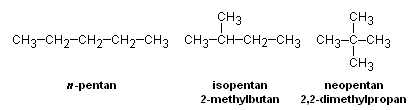 tautomerie
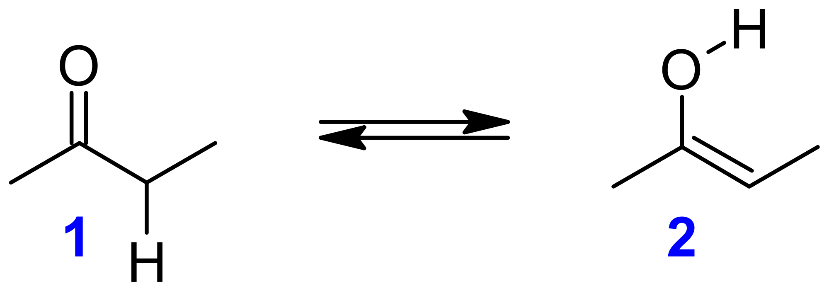 polohová
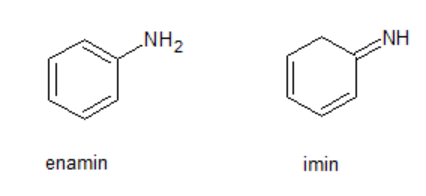 Funkční (skupinová)
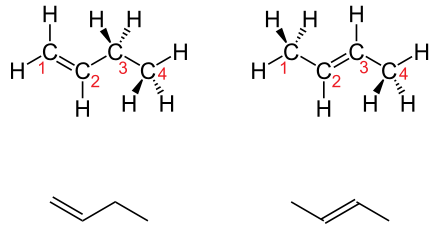 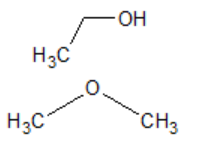 B) Stereoisomery
Stereogenní jednotka (prvek)  – strukturní motiv v molekule, ve kterém dochází k jevu stereoisomerie
Jiné (např. axiální chiralita)
Stereogenní centrum (např. chirální uhlík)
Skupina substituentů na dvojné vazbě či kruhu
(cis/trans isomerie)
B) Stereoisomery
Stereogenní jednotka (prvek)  – strukturní motiv v molekule, ve kterém dochází k jevu stereoisomerie
Jiné (např. axiální chiralita)
Stereogenní centrum (např. chirální uhlík)
Skupina substituentů na dvojné vazbě či kruhu
(cis/trans isomerie)
Chirální objekt – každý objekt, který není ztotožnitelný se svým zrcadlovým obrazem.
Achirální objekt – je ztotožnitelný. 
Chiralita – neztotožnitelnost zrcadlového obrazu molekuly se svým vzorem.

Chiralita molekuly může být vyvolána přítomností prvků chirality:
Chirální centrum (centrální chiralita)
Chirální osa (axiální chiralita)
Chirální rovina (planární chiralita)
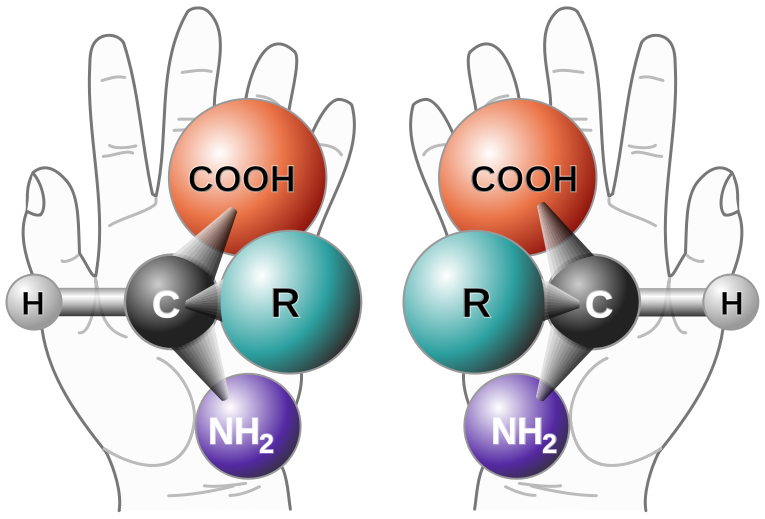 Symetrie/asymetrie/chiralita molekuly
Symetrie/asymetrie/chiralita molekuly
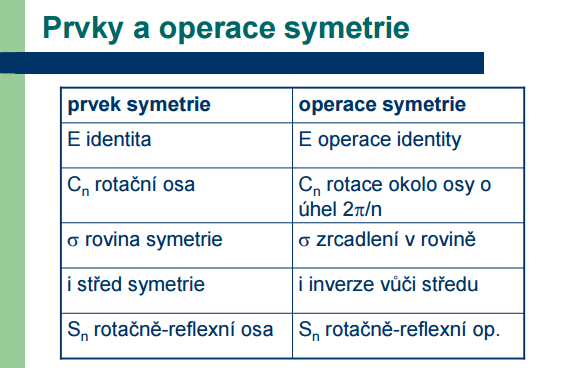 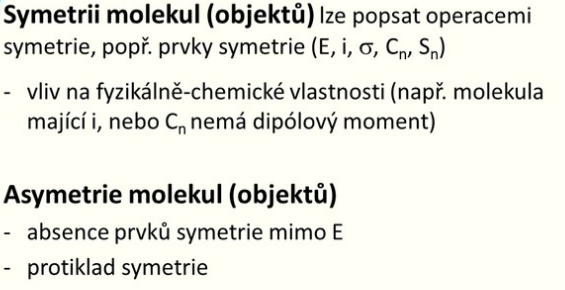 Symetrie/asymetrie/chiralita molekuly
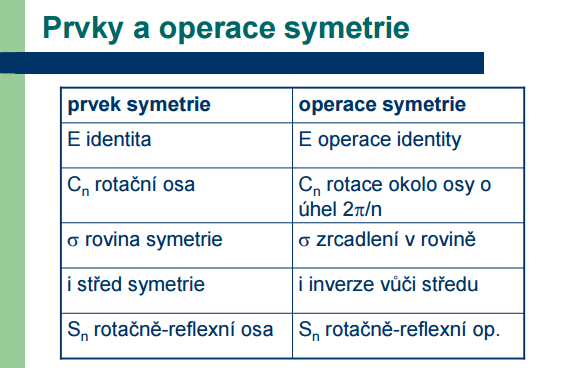 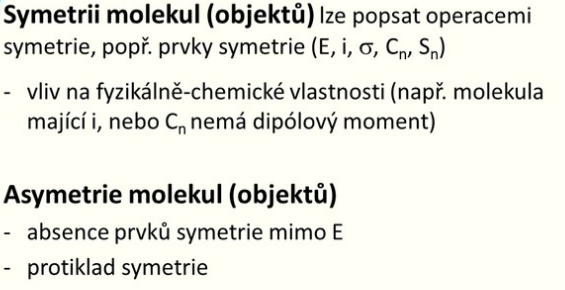 Molekula je symetrická, má-li alespoň jeden prvek symetrie.
Molekula je asymetrická, nemá-li žádný prvek symetrie.
Molekuly a je chirální, pokud ji nelze ztotožnit s svým zrcadlovým obrazem. 
Molekuly jsou achirální, jsou-li ztotožnitelné se svým obrazem.
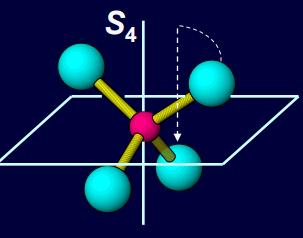 Symetrie/asymetrie/chiralita molekuly
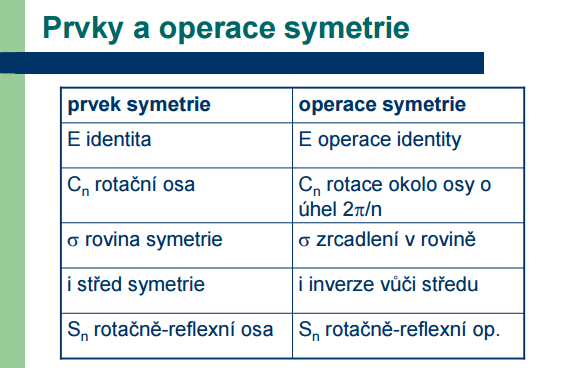 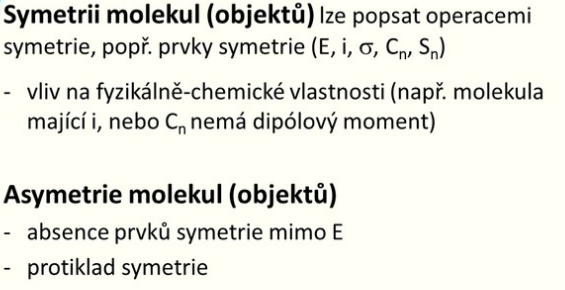 Molekula je symetrická, má-li alespoň jeden prvek symetrie.
Molekula je asymetrická, nemá-li žádný prvek symetrie.
Molekuly a je chirální, pokud ji nelze ztotožnit s svým zrcadlovým obrazem. Molekuly jsou achirální, jsou-li ztotožnitelné se svým obrazem.

Chirální molekula je taková, která neobsahuje rotačně reflexní osy symetrie (tedy ani rovinu ani střed symetrie). Avšak Přítomnost n-četné jednoduché osy symetrie není naproti tomu zábranou chirality. 
Každá asymetrická molekula je chirální, obráceně to platit nemusí.
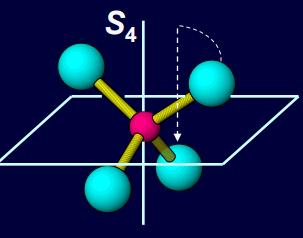 Symetrie/asymetrie/chiralita molekuly
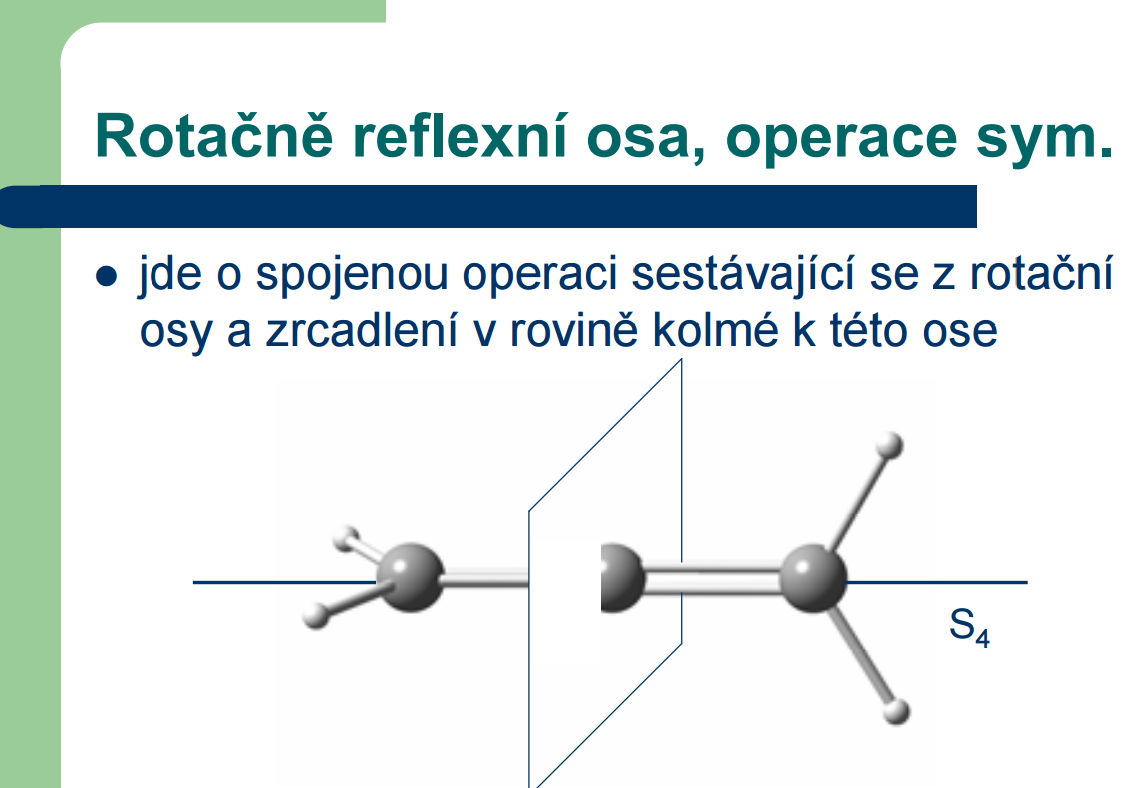 B) Stereoisomery 
(vztah dvou isomerů vůči sobě)
Konformační 
isomery
Enantiomery
Diastereoisomery
Úvod do chirality (optická aktivita, enantiomery)https://www.youtube.com/watch?v=o312f5u0Epk  https://www.youtube.com/watch?v=RBtgAz70_JY  
(optická aktivita, enantiomer, stačí od 0:00 do 0:30) 
Podobné video: chiralita, enantimery
https://www.youtube.com/watch?v=3WZZXPOsPNI  
Enantiomery, diastereomery, mezoformyhttps://www.youtube.com/watch?v=UX5lwbnAAcw
D- a L-alanin
https://www.youtube.com/watch?v=RBtgAz70_JY
B) Stereoisomery 
(vztah dvou isomerů vůči sobě)
Konformační 
isomery
Enantiomery
Dva chirální stereoisomery, které jsou ve vztahu vzor/zrcadlový obraz
Diastereoisomery
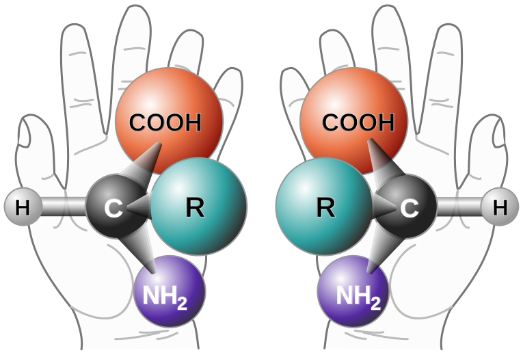 Úvod do chirality (optická aktivita, enantiomery)https://www.youtube.com/watch?v=o312f5u0Epk  https://www.youtube.com/watch?v=RBtgAz70_JY  
(optická aktivita, enantiomer, stačí od 0:00 do 0:30) 
Podobné video: chiralita, enantimery
https://www.youtube.com/watch?v=3WZZXPOsPNI  
Enantiomery, diastereomery, mezoformyhttps://www.youtube.com/watch?v=UX5lwbnAAcw
D- a L-alanin
https://www.youtube.com/watch?v=RBtgAz70_JY
Racemát
Ekvimolární směs dvou enatiomerů
B) Stereoisomery 
(vztah dvou isomerů vůči sobě)
Konformační 
isomery
Enantiomery
Dva chirální stereoisomery, které jsou ve vztahu vzor/zrcadlový obraz
Diastereoisomery
Dva neidentické stereoisomery, které nejsou enantiomery.
Mohou být chirální i achirální.


Achirální diastereoisomer je mesoforma, je-li ve skupině stereoisomerů (jeden konstituční vzorec) alespoň jeden enantiomerní pár.
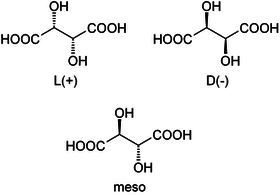 Úvod do chirality (optická aktivita, enantiomery)https://www.youtube.com/watch?v=o312f5u0Epk  https://www.youtube.com/watch?v=RBtgAz70_JY  
(optická aktivita, enantiomer, stačí od 0:00 do 0:30) 
Podobné video: chiralita, enantimery
https://www.youtube.com/watch?v=3WZZXPOsPNI  
Enantiomery, diastereomery, mezoformyhttps://www.youtube.com/watch?v=UX5lwbnAAcw
D- a L-alanin
https://www.youtube.com/watch?v=RBtgAz70_JY
Enantiomery/diastereoisomery/mesoformy
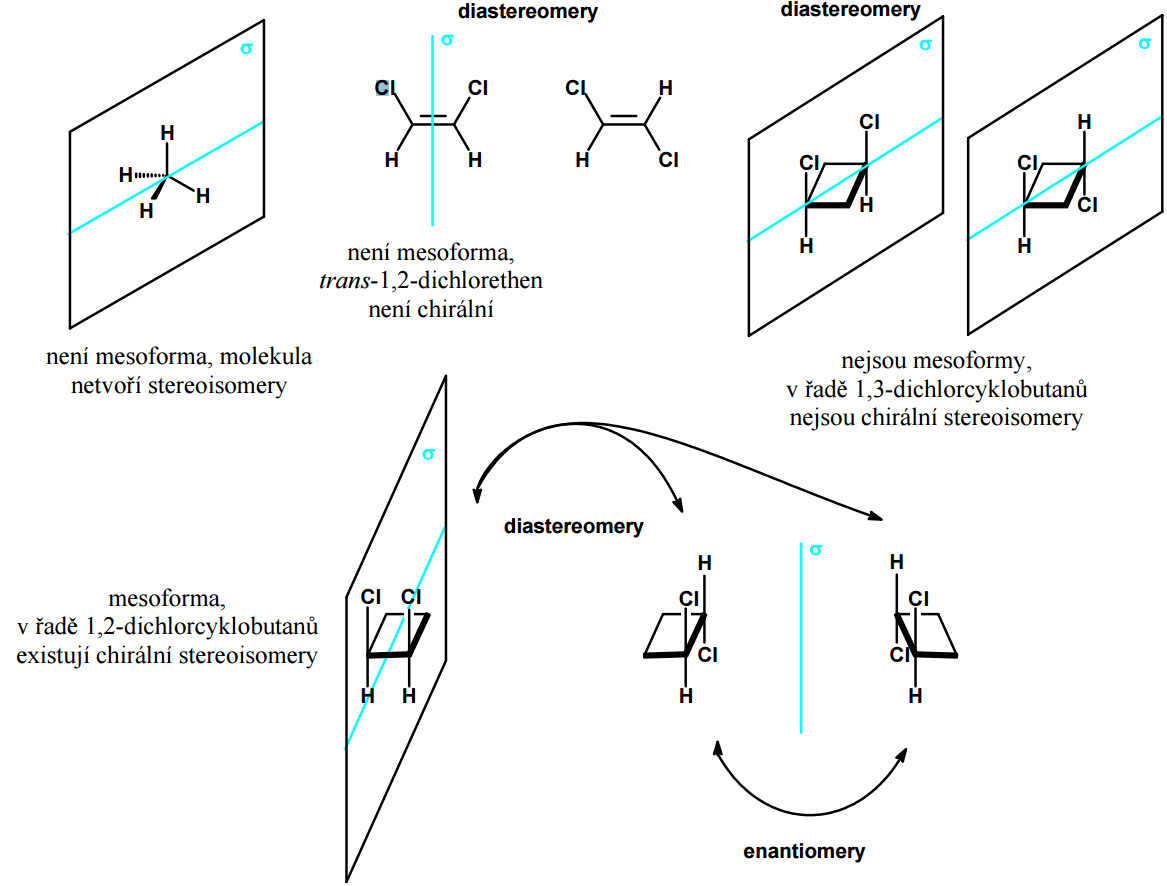 Centrální chiralita
Asymetrický atom uhlíku má 4 různé substituenty
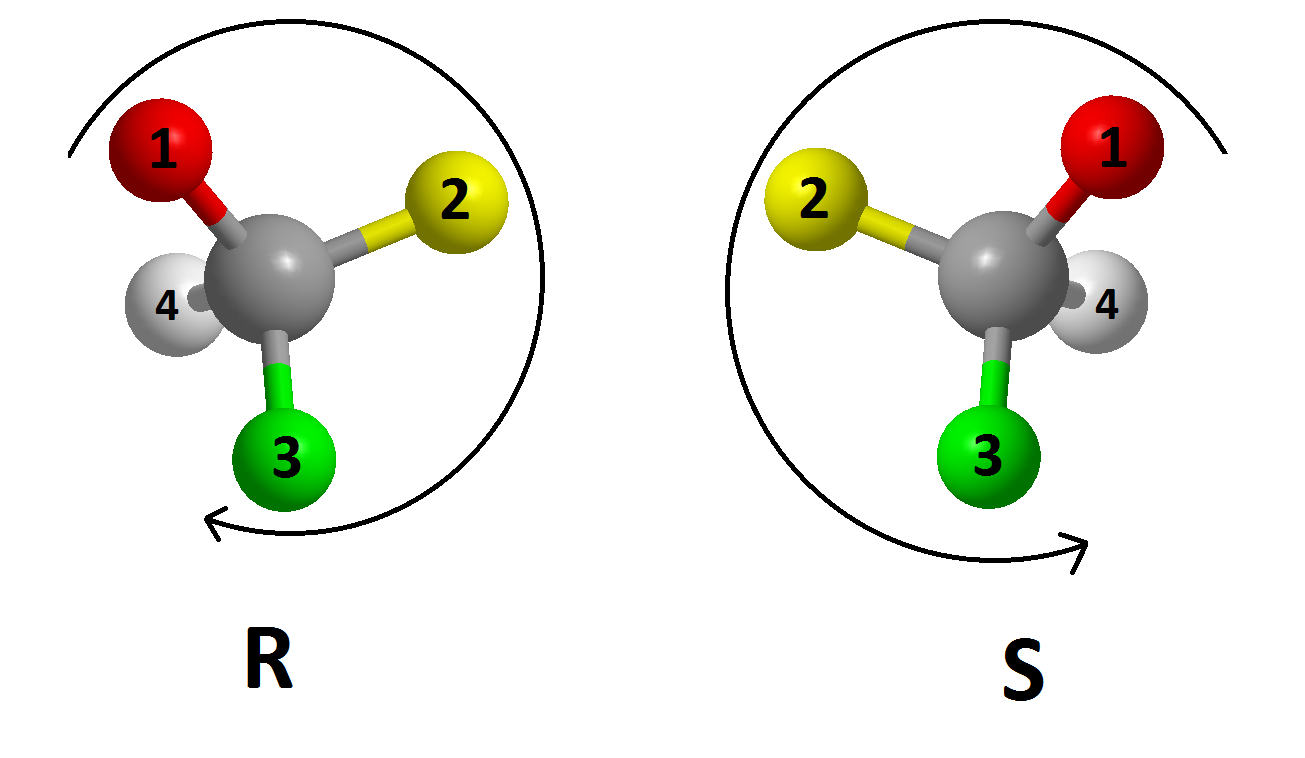 Absolutní / relativní konfigurace
Prostorové uspořádání na každém z prvků chirality popisujeme pomocí absolutní konfigurace (např. R/S, P/M, d-,l- u sacharidů).
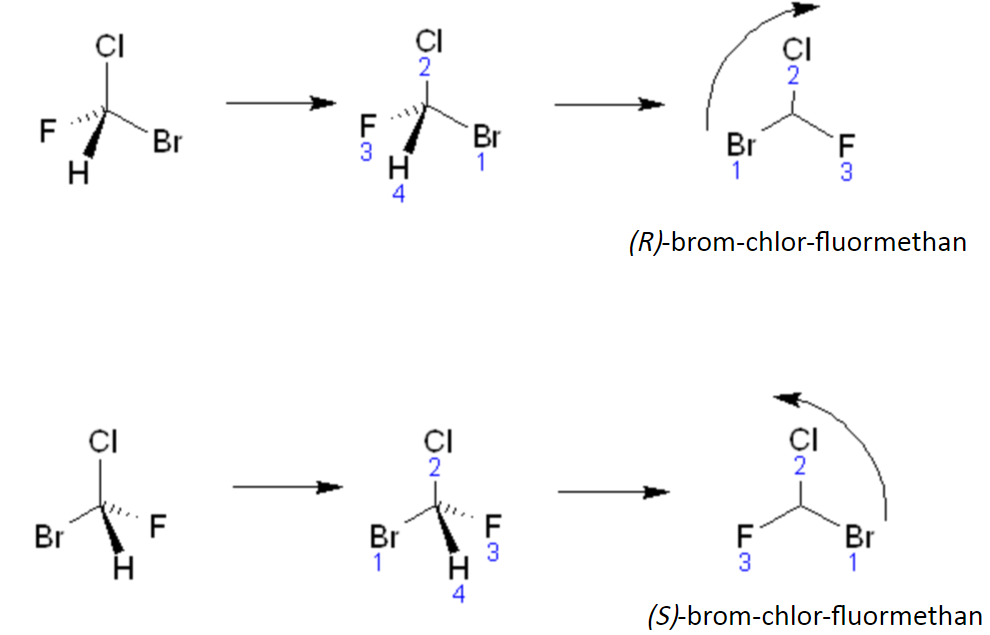 Absolutní / relativní konfigurace
V případě existence více prvků můžeme určovat relativní konfiguraci (např. cis/trans, E/Z, erythro/threo)
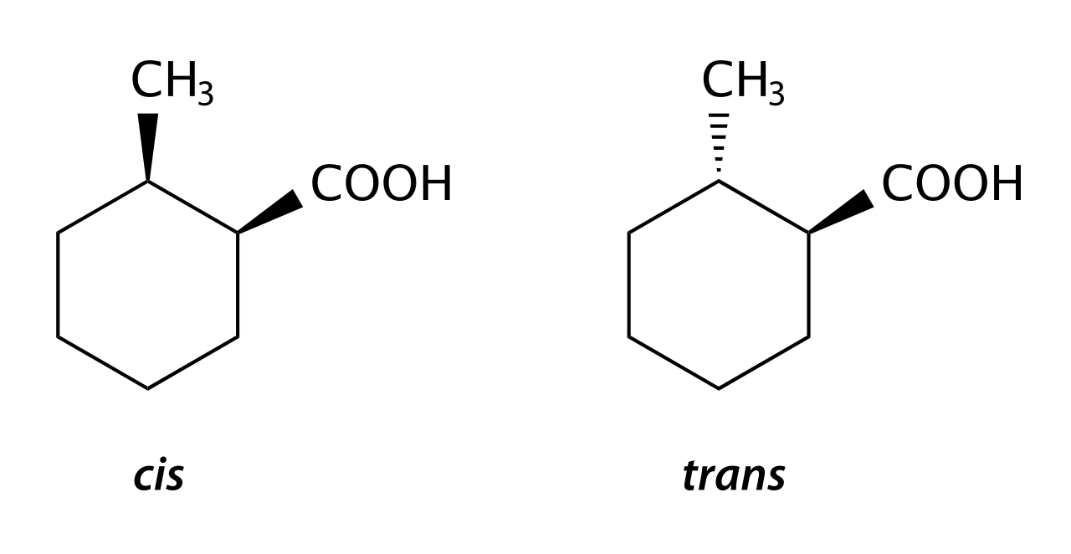 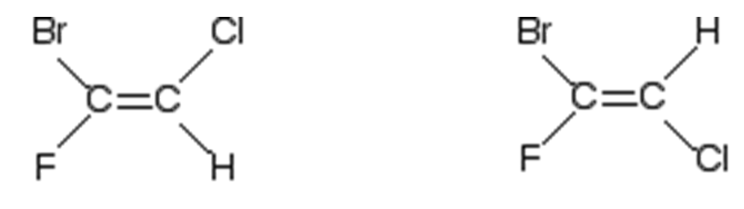 Z
E
Cis-trans isomerie
Dvojná vazba, kruh
Na kruhu pouze cis/trans
Jedná se o diastereomery
cis/trans izomeriehttps://www.youtube.com/watch?v=r7giUCU8x_k  (cca do 1:50) https://www.youtube.com/watch?v=XhOZqCVk5gE  (od 4:50)
Absolutní / relativní konfigurace
V případě existence více prvků ch můžeme určovat relativní konfiguraci (např. cis/trans, E/Z, erythro/threo)
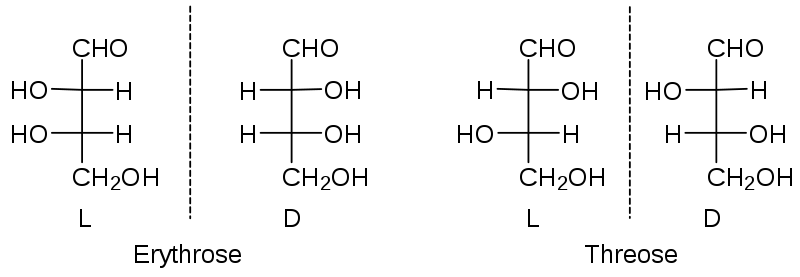 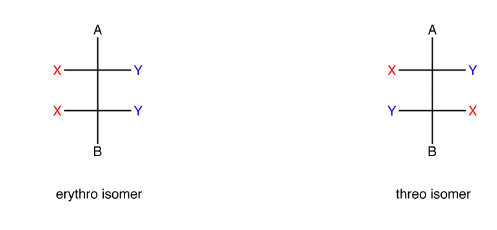 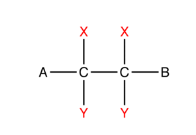 Absolutní / relativní konfigurace
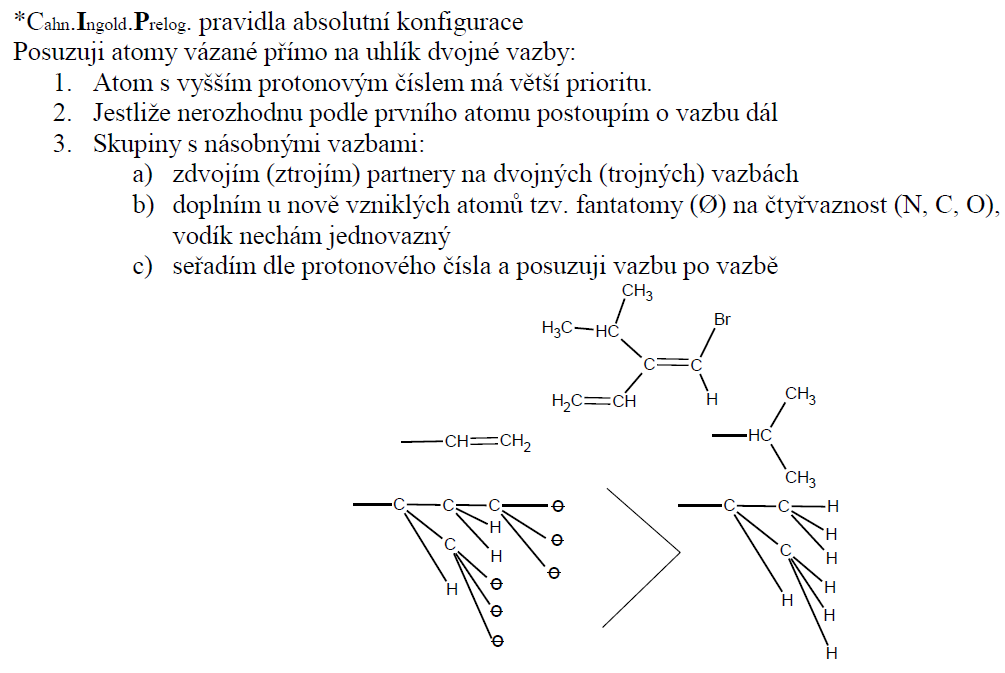 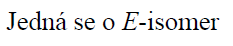 U centrální chirality
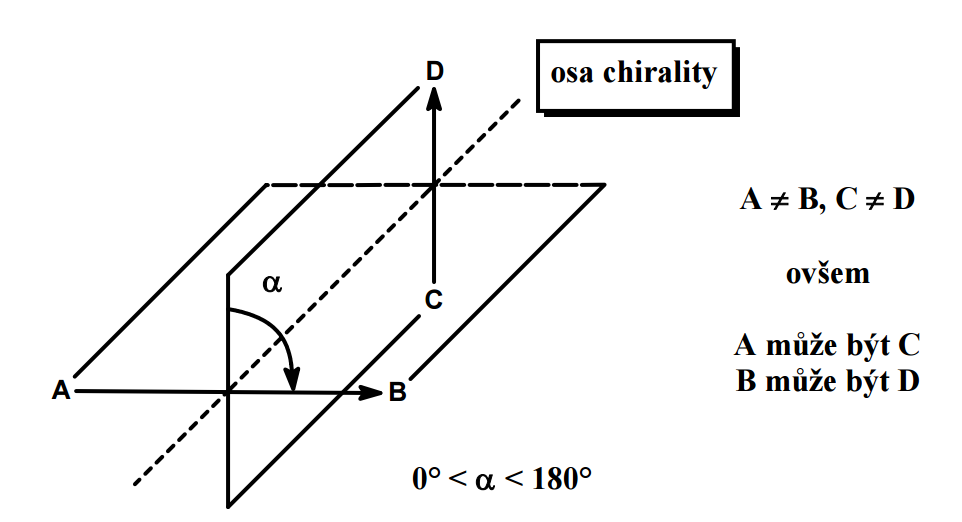 Axiální chiralita
Existence 4 substituentů neležících v jedné rovině
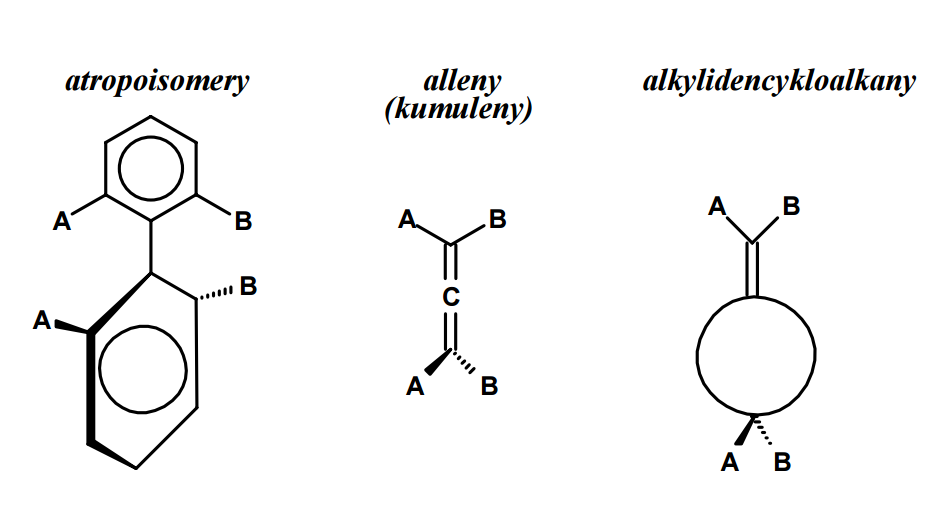 Planární chiralita
Existence dvojice různých substituentů ležících ve společné polorovině a minimálně jednoho substituentu (tzv. pivot) ležícího mimo tuto rovinu a spojeného s touto rovinou chemickou vazbou.
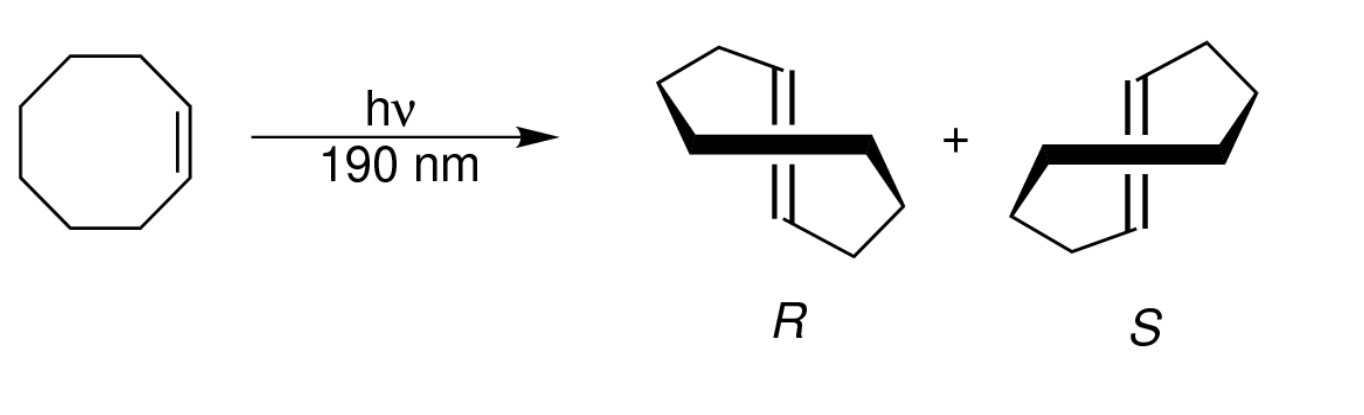 cyklookten
Helicita
P/M
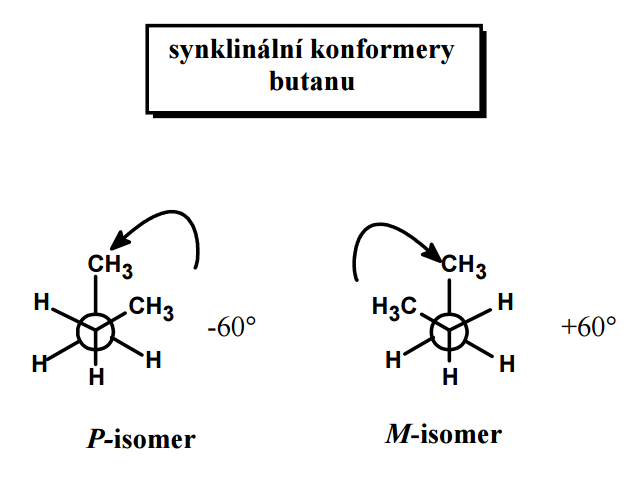 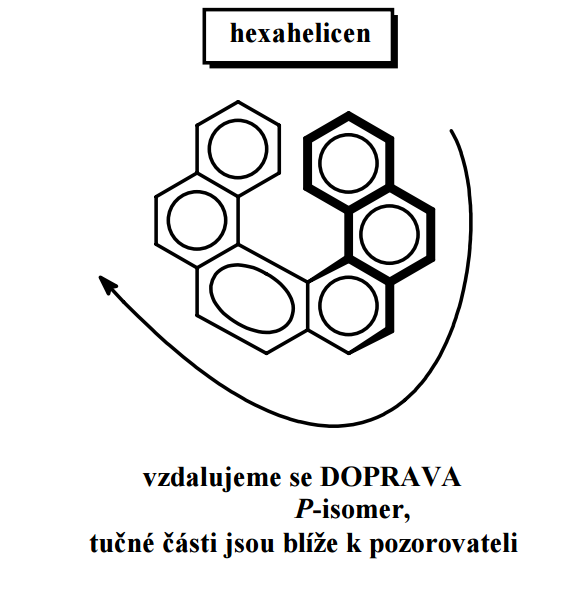 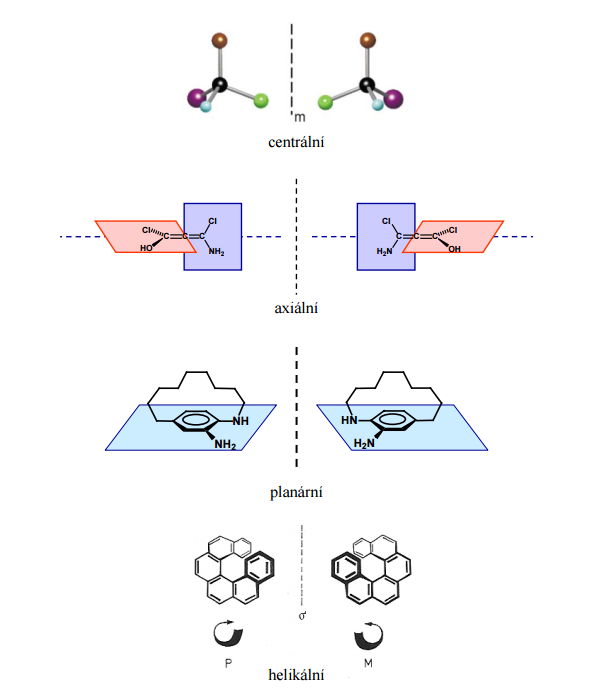 Optická aktivita
kde c je koncentrace v procentech, α úhel otočení ve stupních při teplotě (20±0,5) °C, l délka polarimetrické trubice v decimetrech a ρ hustota při 20 °C v g/cm³
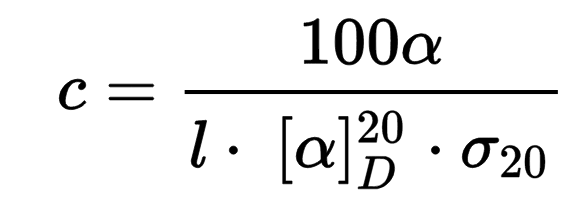 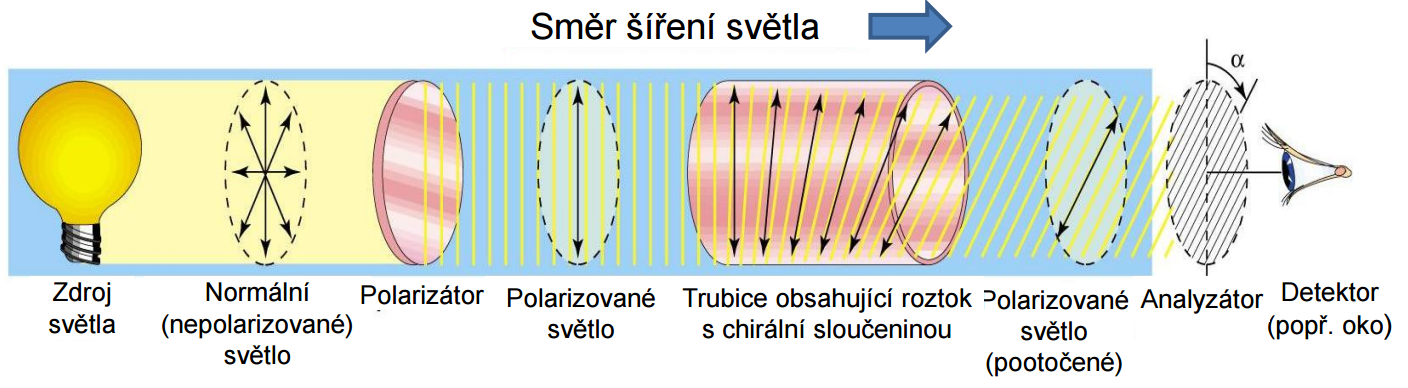 https://www.youtube.com/watch?v=u20rRKorXos
https://www.youtube.com/watch?v=McGd-0kaTxs
1 – vypínač                             
2 – nastavovací kotouč           
3 – odečítací lupa                    
4 – okulár                               
5 – stupnice a nonius               
6 – prostor pro kyvetu se vzorkem (lůžko)
7 – polarizátor
8 – skleněný filtr
9 – kryt lampy
10 – objímka lampy
11 – plášť polarimetru
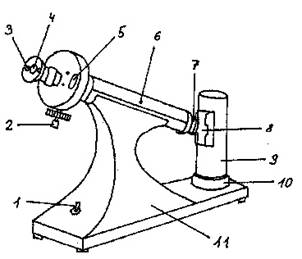 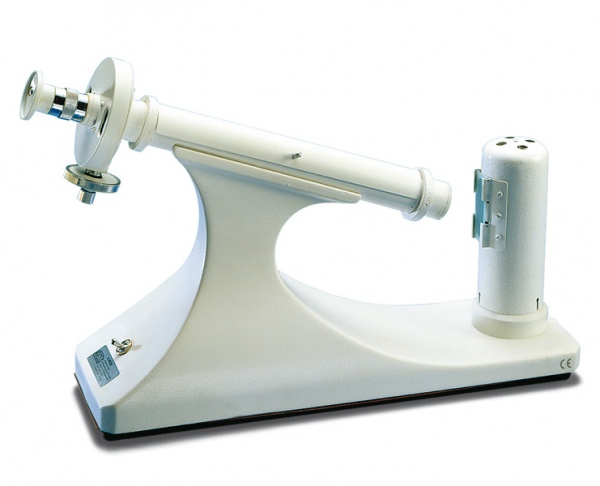 Konformační isomery
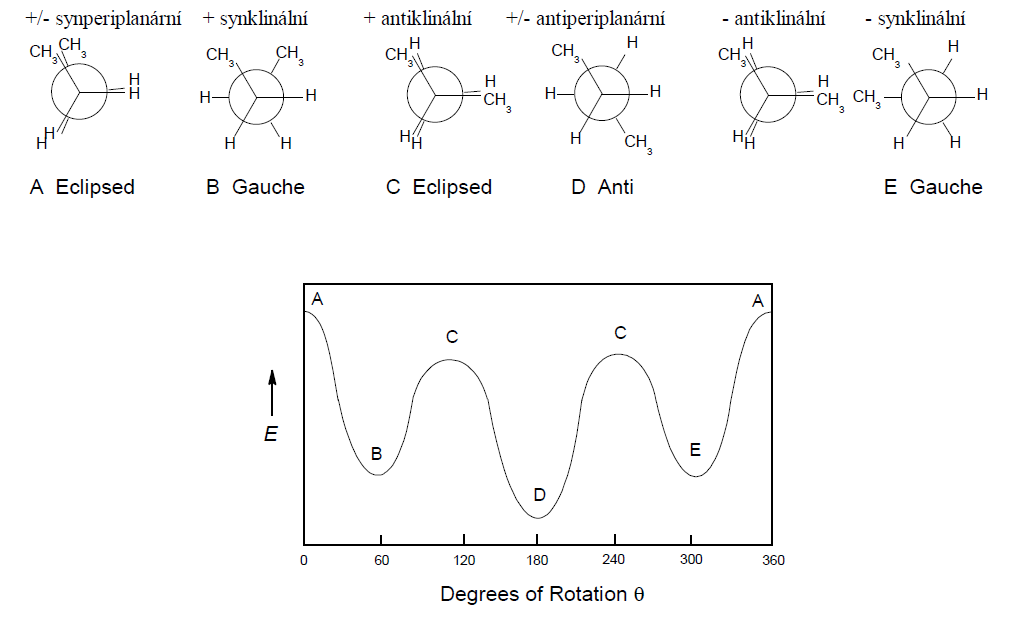 Dle hodnoty dihedrálního úhlu
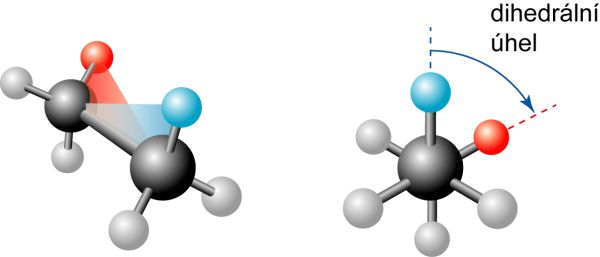 Konformační isomery
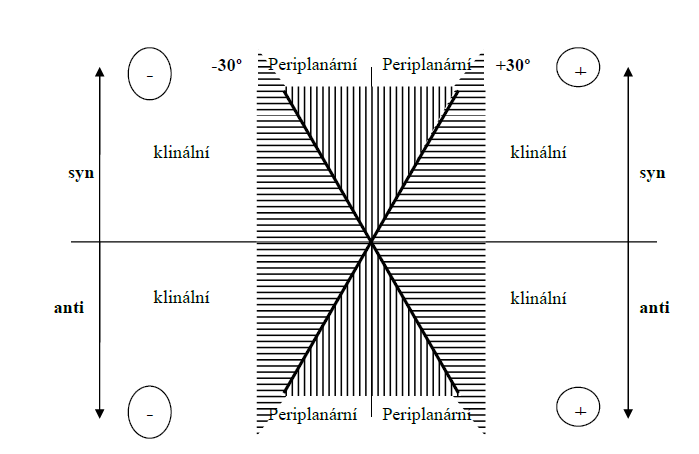 Dle hodnoty dihedrálního úhlu
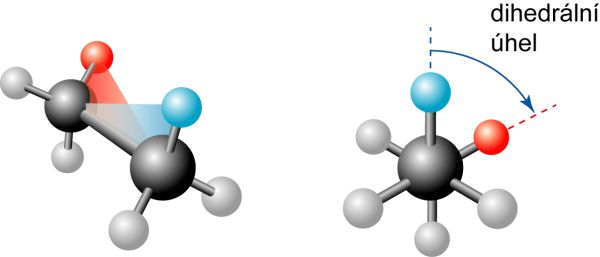 Konformační isomery
Přeměna vaničky v židličku u cyklohexanu:https://www.youtube.com/watch?v=bPLREpfZ63I  (stačí od 0 s do 7 s)
 
zákrytová a nezákrytová konformace ethanu:https://www.youtube.com/watch?v=kx3AbAnKs6c
Vlastnosti enantiomerů
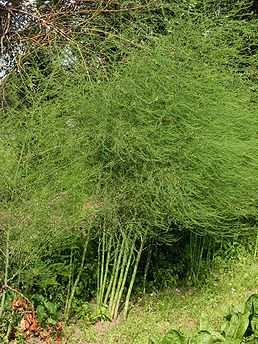 Hořký
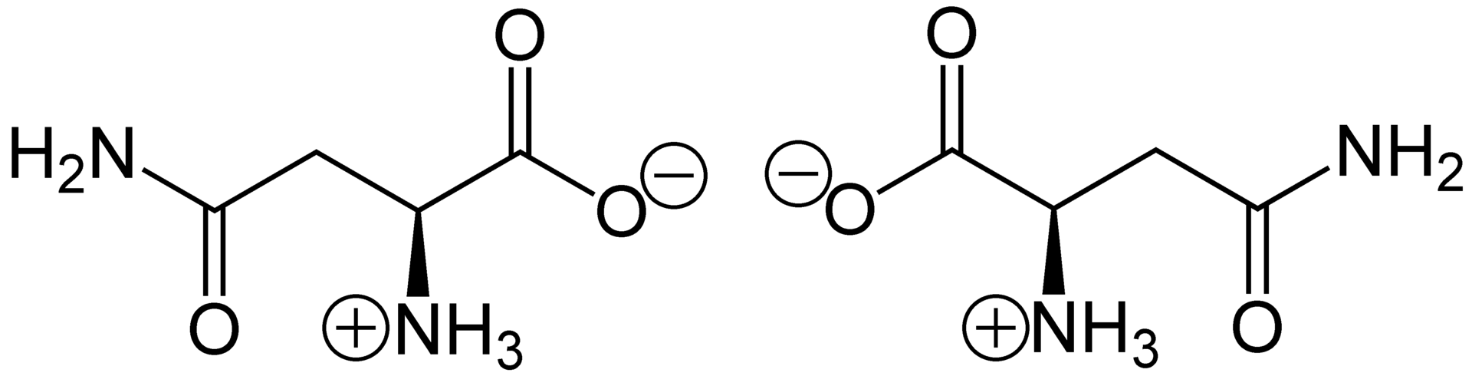 Bez chuti
(S)-Asparagine (left) and (R)-asparagine (right) in zwitterionic form at neutral pH.
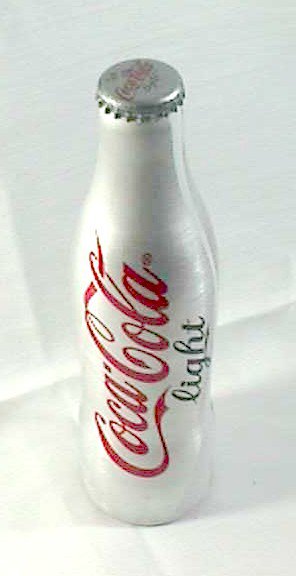 chřest lékařský 
(Asparagus officinalis)
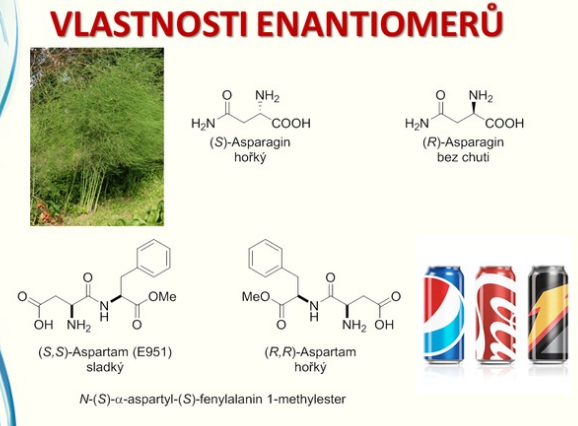 Aspartam je obsažen prakticky v každém nealkoholickém nápoji s označením „light“ nebo „diet“.
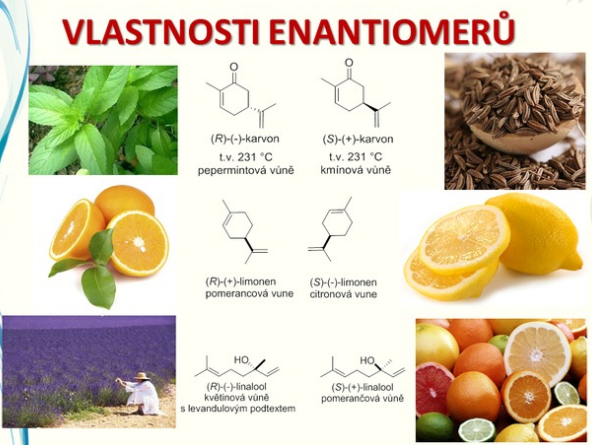 Máta (Mentha Spicata)
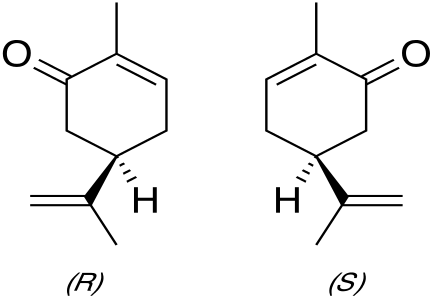 Koriandrol = (S)-linalool je například hlavní složkou esenciálního oleje semene koriandru, kadidlovníku a pomerančovníku čínském. 
Likareol = (R)-linalool je mimo jiné přítomen v levanduli, vavřínu  a bazalce.
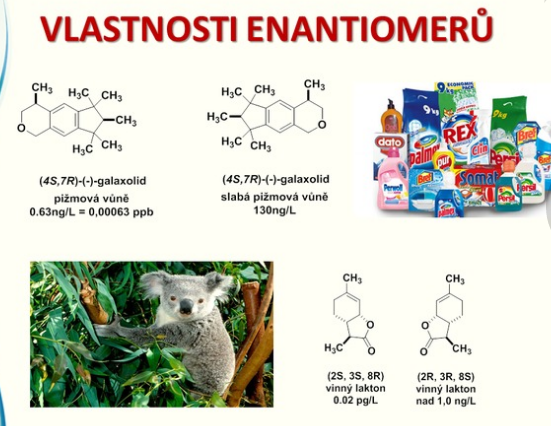 The isomers are (4R,7R), (4R,7S), (4S,7S) and (4S, 7R).
Tyto sloučeniny jsou dlouhodobě intenzivně používány jako vonné složky celé řady kosmetických prostředků a detergentů
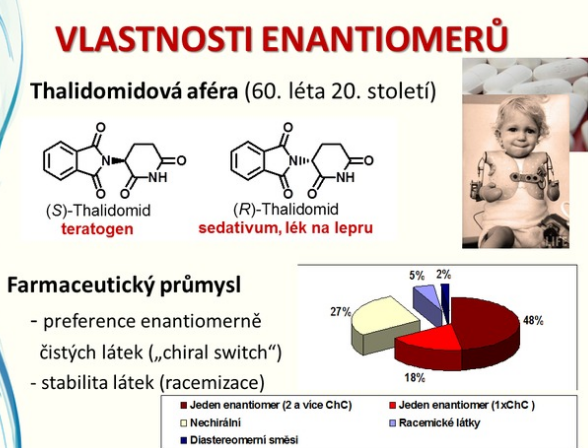 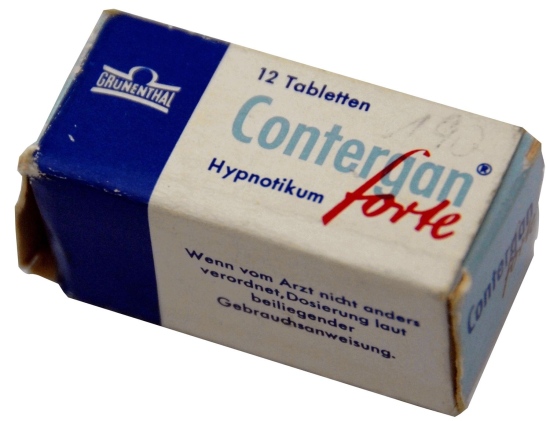 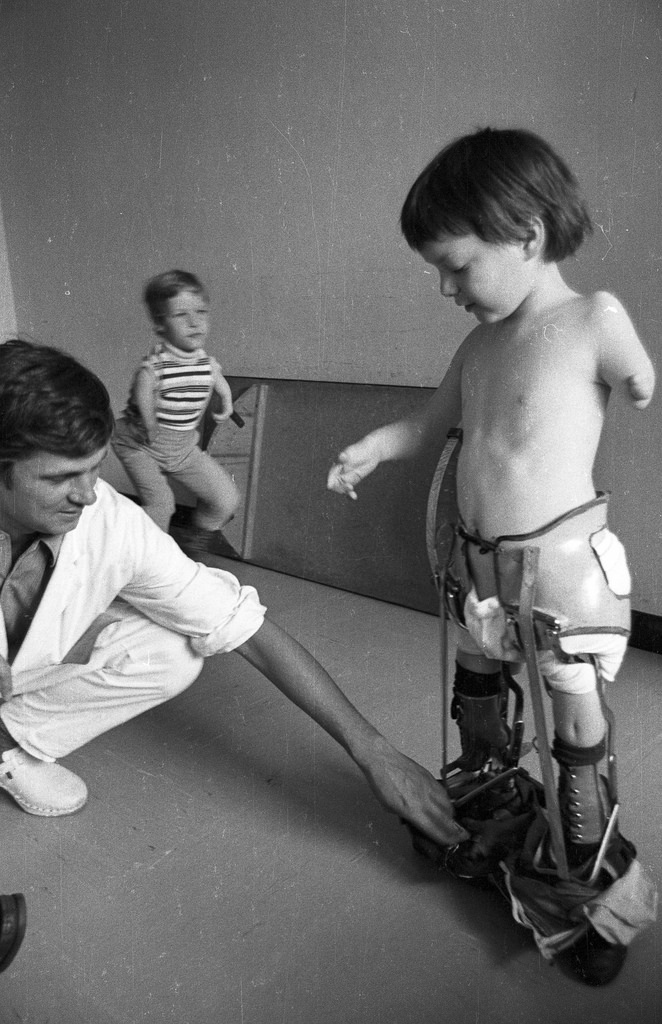 Od 50. let 20. století do začátku 60. let 20. st. byl ve 46 státech používán jako uklidňující (sedativum) a uspávací látka (hypnotikum) pro těhotné ženy. 18. listopadu 1961 však německý pediatr Widukind Lenz ve svém projevu na zasedání rýnsko-vestfálských dětských lékařů poprvé naznačil možnou souvislost mezi zvýšením počtu novorozenců s vrozenou vývojovou vadou a užíváním tohoto léčiva. V krátkém časovém úseku následovalo několik set porodů dětí s chybějícími končetinami nebo ušima. Celosvětově se takto narodilo asi 12 000 postižených dětí. Šetřením byl za viníka označen lék Contergan, který těhotné ženy užívaly jako dobře účinné sedativum a hypnotikum.
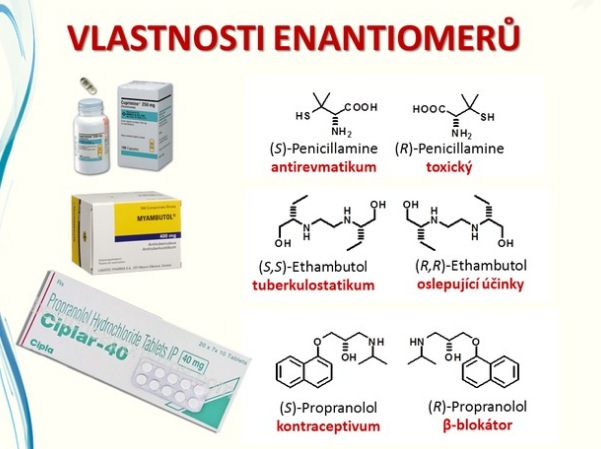 snižují srdeční frekvenci,
snižují sílu kontrakce,
snižují vodivost převodního systému,
snižují vzrušivost myokardu.
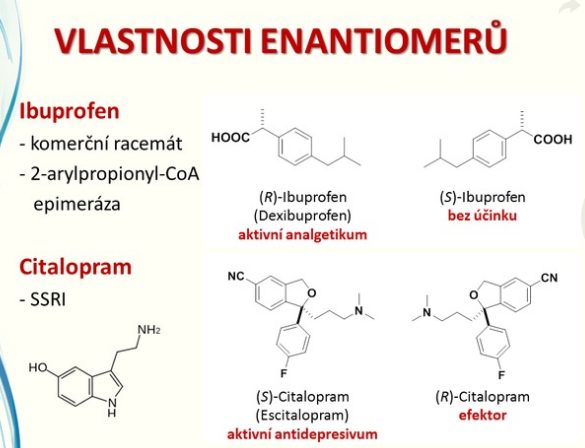 R-citalopram antagonizuje antidepresivní účinky escitalopramu a jeho přítomnost omezuje terapeutický účinek a snižuje rychlost účinku citalopramu.
http://fch.upol.cz/skripta/sam/symetrie_a_stereochemie.pdf
http://www.chemicke-listy.cz/docs/full/1999_05_294-305.pdf
http://chemicke-listy.cz/Bulletin/bulletin344/bulletin344.pdf
https://eluc.kr-olomoucky.cz/verejne/lekce/2533
https://www.youtube.com/watch?v=8YkfEft4p-w
file:///D:/Dokumenty/user/Downloads/Symetrie-krystaly.pdf
Jiří Kroutil – Problémy ve stereochemii sloučenin
http://kubusz.net/axialni_chiralita.pdf 
Jan Veselý – Chiralita a její význam pro život a chemii
https://slideslive.com/38892661/chiralita-a-jeji-vyznam-pro-zivot-a-chemii
https://www.ncbi.nlm.nih.gov/pubmed/17675913